Figure 8. A late occurring congruency effect. (a) The V–A– incongruent response (thin black trace), the V–A– ...
Cereb Cortex, Volume 14, Issue 4, April 2004, Pages 452–465, https://doi.org/10.1093/cercor/bhh007
The content of this slide may be subject to copyright: please see the slide notes for details.
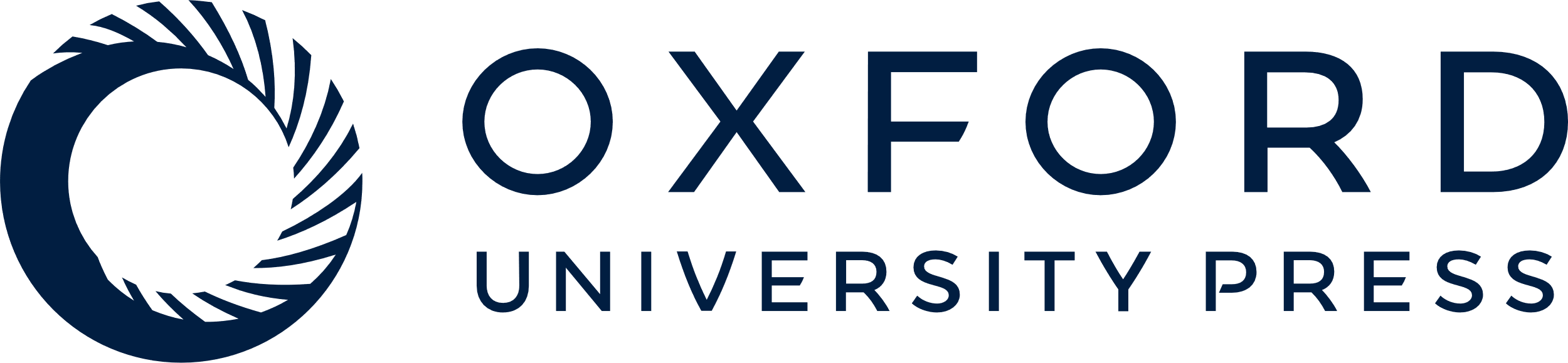 [Speaker Notes: Figure 8. A late occurring congruency effect. (a) The V–A– incongruent response (thin black trace), the V–A– congruent response (dashed black trace), and their difference (thick black trace) are displayed to the right. (b) Voltage map of the difference between the response to the V–A– incongruent versus the V–A– congruent responses at 450 ms. The scale per division is 0.10 µV.


Unless provided in the caption above, the following copyright applies to the content of this slide:]